Oulun kaupungin TUVA-koulutus
Oulun aikuislukio
Panu Kela
Tutkintokoulutukseen valmentava koulutus, TUVA
TUVA-koulutus antaa nuorille ja aikuisille mahdollisuuden parantaa opiskeluvalmiuksiaan ennen toisen asteen opintoja. TUVA-opinnot kestävät pääsääntöisesti yhden lukuvuoden ja koostuvat opiskelijan tarpeen mukaan valituista koulutuksen osista:
opiskelu- ja urasuunnittelutaidot (pakollinen kaikille)
perustaitojen vahvistaminen
perusopetuksen oppisisältöjen kertaaminen ja arvosanojen korottaminen
suomen kielen taidon vahvistaminen
lukiokoulutuksen opinnot ja niihin valmentautuminen
ammatillisen koulutuksen opinnot ja niihin valmentautuminen
arjen taidot ja yhteiskunnallinen osallisuus
valinnaiset opinnot.
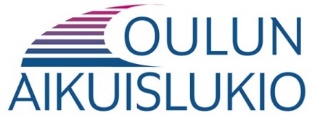 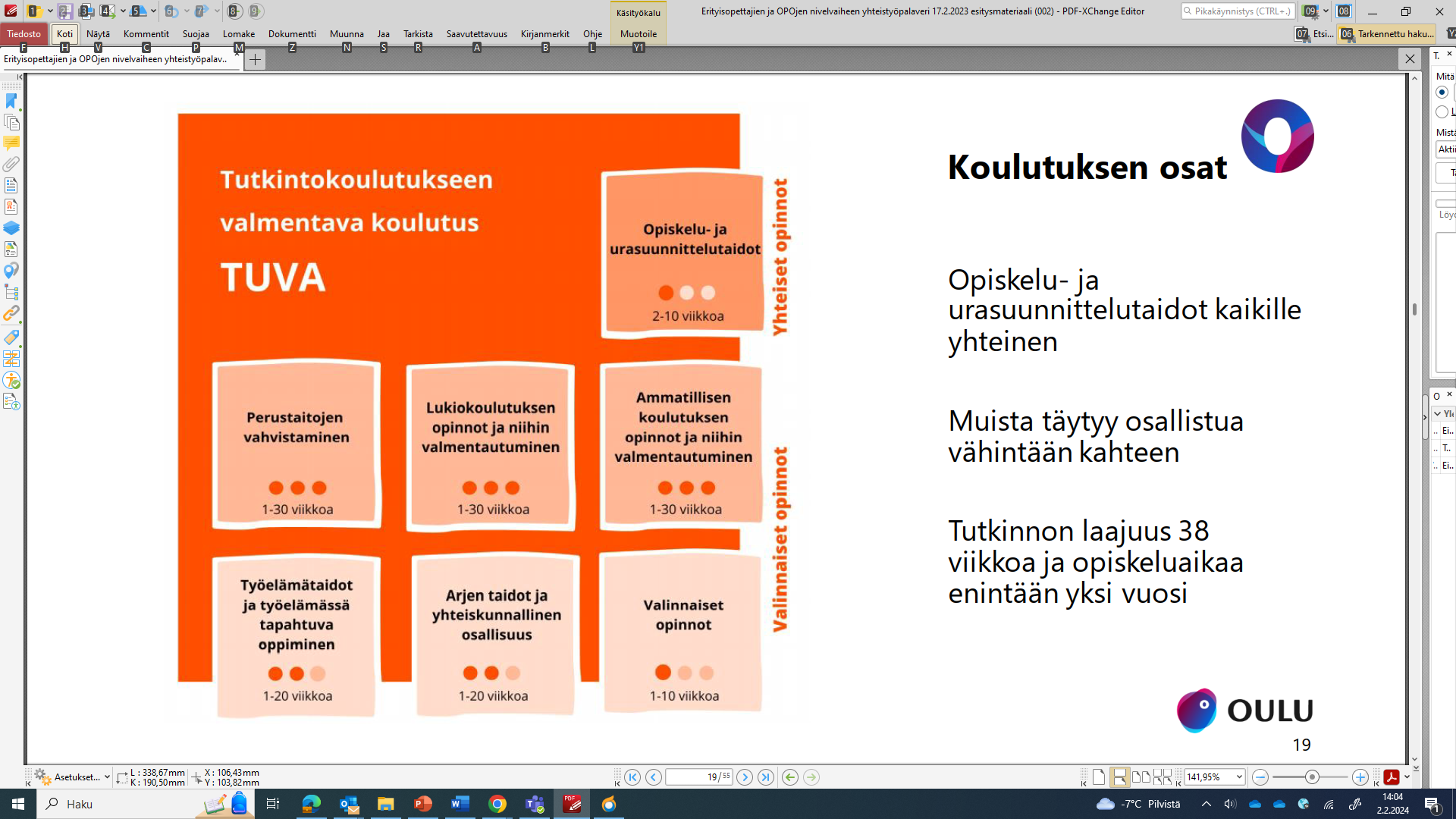 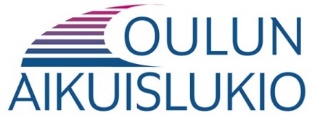 Oulun kaupungin TUVA-koulutus
Oulun kaupungin TUVA-koulutuksesta vastaa Oulun aikuislukio. Opetusta järjestetään kolmessa toimipisteessä: Kotkantien kampuksella, Pohjankartanon koululla ja Tykistökadulla nuorten työpajojen yhteydessä.
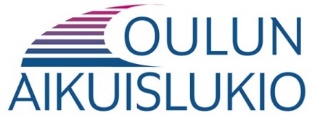 Kotkantien kampus
Kotkantien kampuksella opiskelevat nuoret ja aikuiset, jotka
haluavat suuntautua lukiokoulutukseen
haluavat korottaa perusopetuksen lukuaineiden arvosanoja
tarvitsevat tukea suomen kielen taidon vahvistamisessa.
Kotkantien ryhmissä vahvistetaan perusopetuksen lukuaineiden oppisisältöjen osaamista ja korotetaan arvosanoja. Lukio-opiskelua harjoitellaan lukioon valmistavilla kursseilla sekä TUVAn omilla hitaasti etenevillä lukio-opintojaksoilla. Lisäksi opiskelija voi valita ohjelmaansa opintoja aikuislukion lukiotarjottimelta.
Vieraskieliset ja maahanmuuttotaustaiset sijoitetaan ryhmiin suomen kielen osaamisen perusteella. Suomen opetusta järjestetään alkeistasosta lukio-opintoihin. Toisen asteen kielitaitovaatimusten saavuttamista tuetaan lukioon valmistavilla suomen kielen kursseilla.
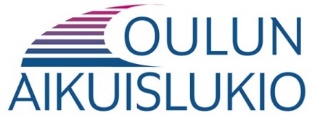 Pohjankartanon koulu
Pohjankartanon TUVA-ryhmissä opiskelevat nuoret, jotka
haluavat korottaa perusopetuksen arvosanoja (myös taide- ja taitoaineet)
haluavat suuntautua ammatilliseen koulutukseen 
tarvitsevat aikaa ja tukea sopivan jatko-opintopolun löytämiseksi. 
Pohjankartanon ryhmissä keskitytään perusopetuksen oppiaineiden kertaamiseen ja korottamiseen. Valittavana on sekä lukuaineita että taide- ja taitoaineita. Lisäksi opiskelijat saavat tukea urasuunnitteluun, tutustuvat jatko-opintomahdollisuuksiin ja kokeilevat toisen asteen opintoja.
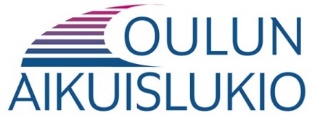 Tykistökatu
Tykistökadulla opiskelee pienryhmä, jonka opiskelijoilla on hyvin yksilölliset tavoitteet ja opiskelusuunnitelmat. Ryhmään hakeudutaan TUVA-koordinaattorin kautta.
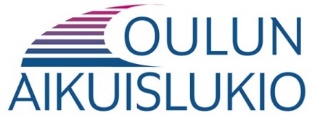 Yhteistyökumppanit
TUVA-opintojen järjestämisessä hyödynnetään paikallista yhteistyöverkostoa.
Ammatillisia opintoja ja tutustumisjaksoja järjestetään OSAOlla, Oulun Palvelualan Opistolla, Oulun Diakoniaopistolla ja Luovilla. 
Työelämätaitoja opiskelijat pääsevät vahvistamaan Oulun kaupungin työpajoilla ja TET-jaksoilla. 
Urasuunnitteluun ja elämänhallinnan haasteisiin saadaan tukea Byströmin Ohjaamosta. 
Yhteistyötä tehdään myös mm. BusinessAseman, kaupungin nuoriso- ja kulttuuripalveluiden, seurakunnan sekä eri hankkeiden kanssa.
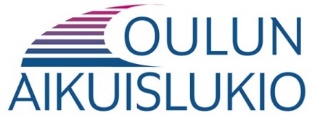 Haku
Oulun aikuislukion TUVA-koulutukseen haetaan kevään yhteishaussa ja muina aikoina jatkuvassa haussa. Hakemus tehdään Opintopolussa: opintopolku.fi.
Hakijat haastatellaan sopivan ryhmän löytämiseksi. Tarvittaessa kartoitetaan myös kielitaito.
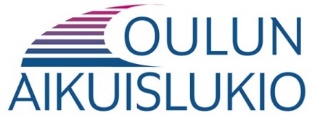 13.2.2024
TUVA-koordinaattori Pauliina Saarisalo 0401595141 12.2. 2024 alkaenopinto-ohjaaja Outi Piisilä, p. 040 561 7646rehtori Panu Kela, p. 044 703 9388
www.oulunaikuislukio.fi